Arbre d’été ?
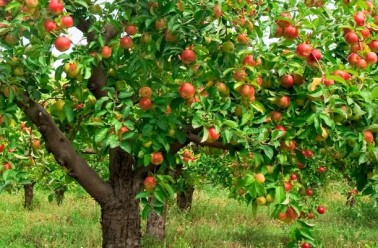 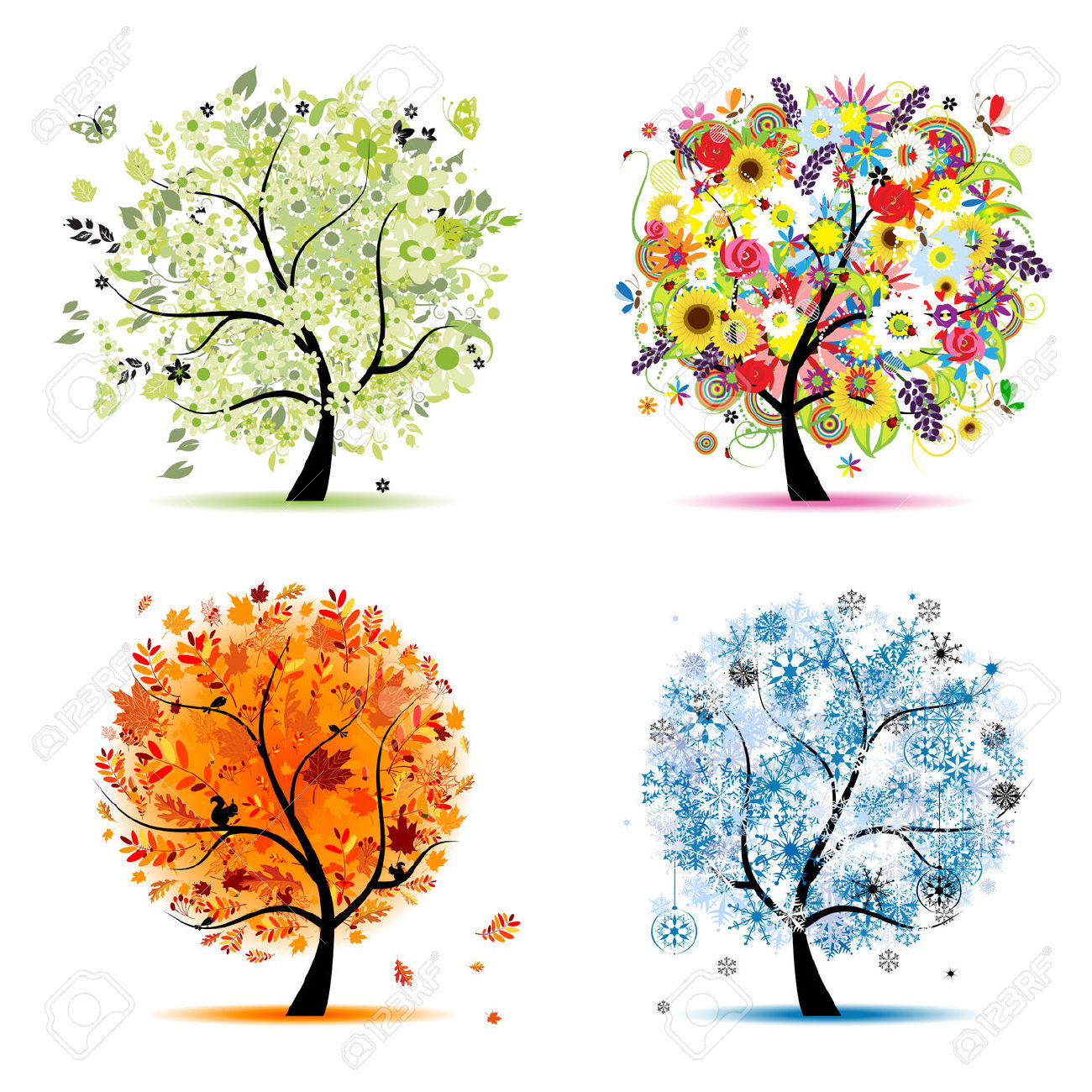 Arbre des 4 saisons